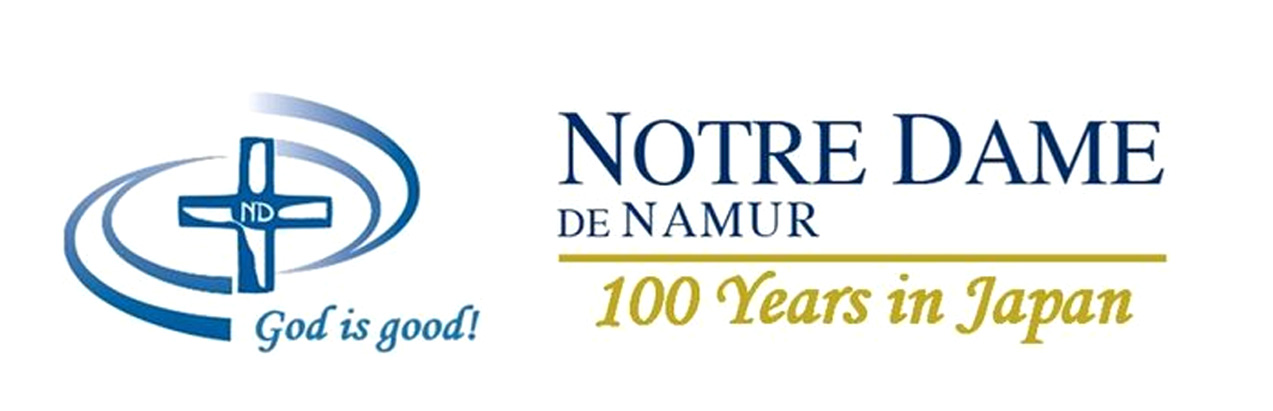 Notre Dame Trophy
English Presentation Contest
∼ Our Voices ∼
タイトル（英語で）
学校名（英語で）
発表者氏名（英語で）